UNH Target Lab Update
7/19/24
Reliquifier Commissioning
Reliquifier commissioning was attempted in June
Unfortunately, a large portion of atmosphere got into the system which we’ve been debugging since
We think this came from a combination of 1/3 of the cylinders not being properly clean on arrival + having the ballast open on the roots pumps
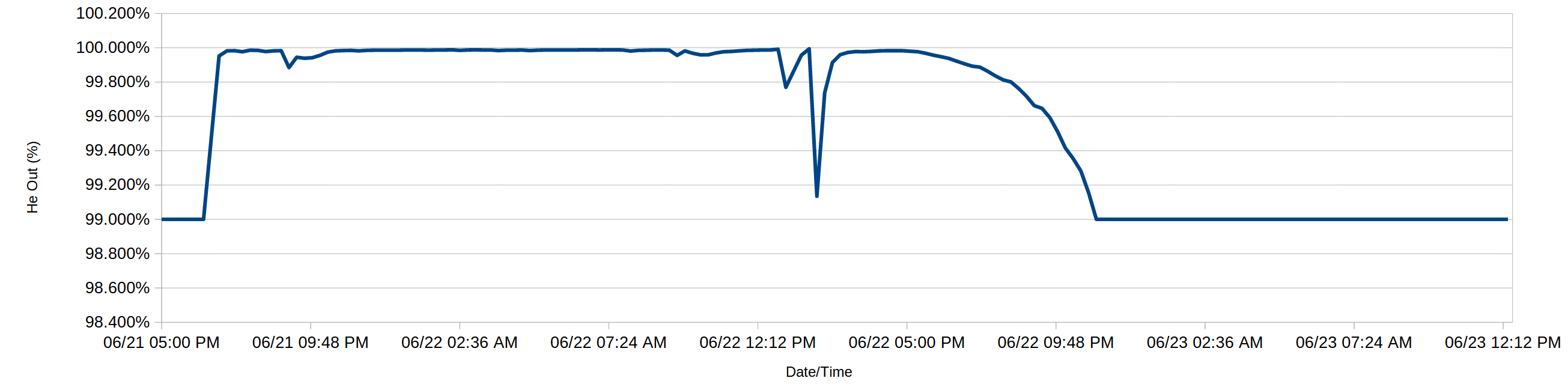 Reliquifier Commissioning
86%
78%
Cryo purifiers could not handle the ~75% purity helium in our system
Spent ~2 weeks attempting to clean it. 
Minor success w/ small # of cylinders, but loss rate of ~90%
QT recommended a membrane filter before the cryo filters if we want to clean <90% purity helium
16 Cylinders
Purity (%)
70%
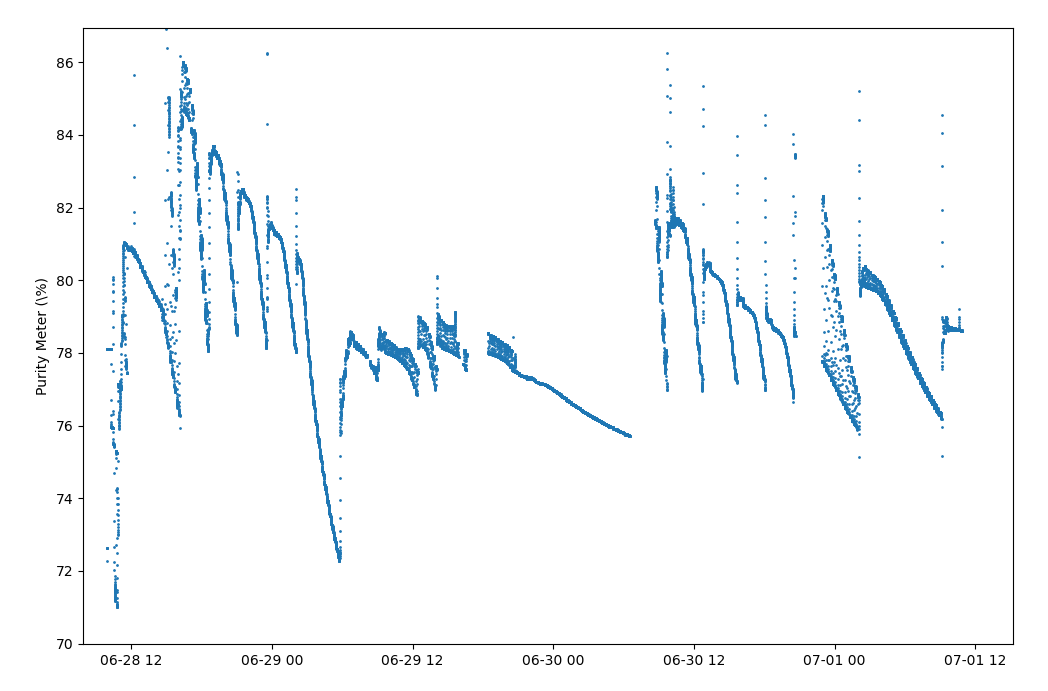 100%
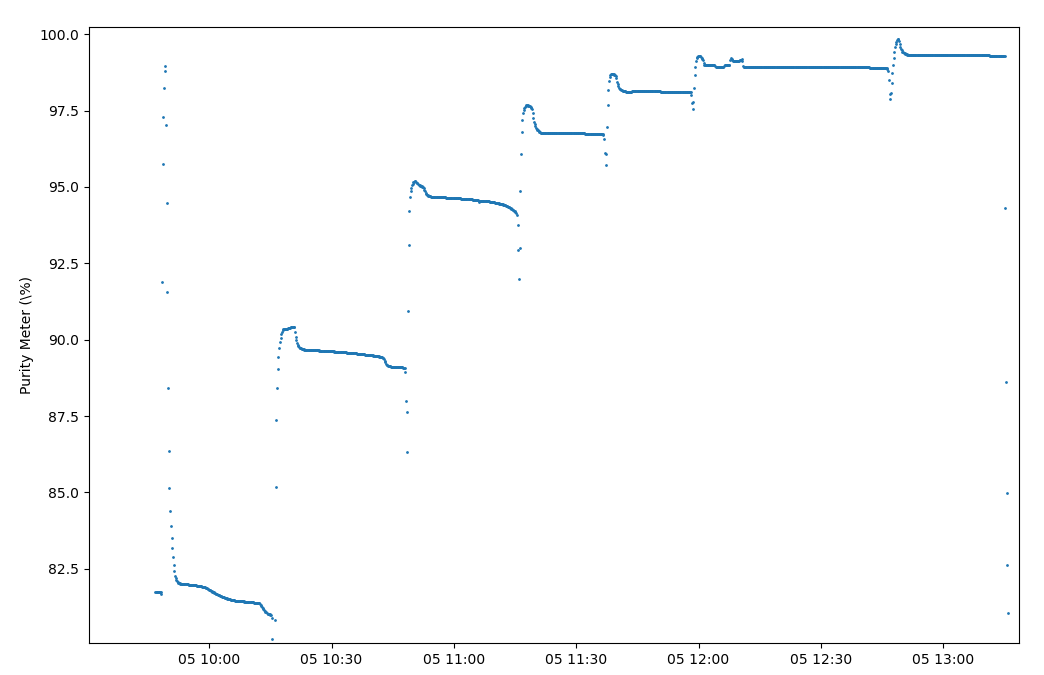 90%
1 Cylinder
82.5%
Reliquifier Commissioning
We have since emptied & cleaned 1/3 of our recapture cylinders
We successfully tested reliquification
Mother dewar  transfer dewar  gas bag  liquid
Recovery rate was ~91%
We successfully tested UHP gas helium recovery in our system w/ capture purity >99%
Magnet boil-off
Fridge boil-off
Separator pumps
Roots pumps
As of 7/18/24, we believe we have fixed the problem
Reliquifier Commissioning
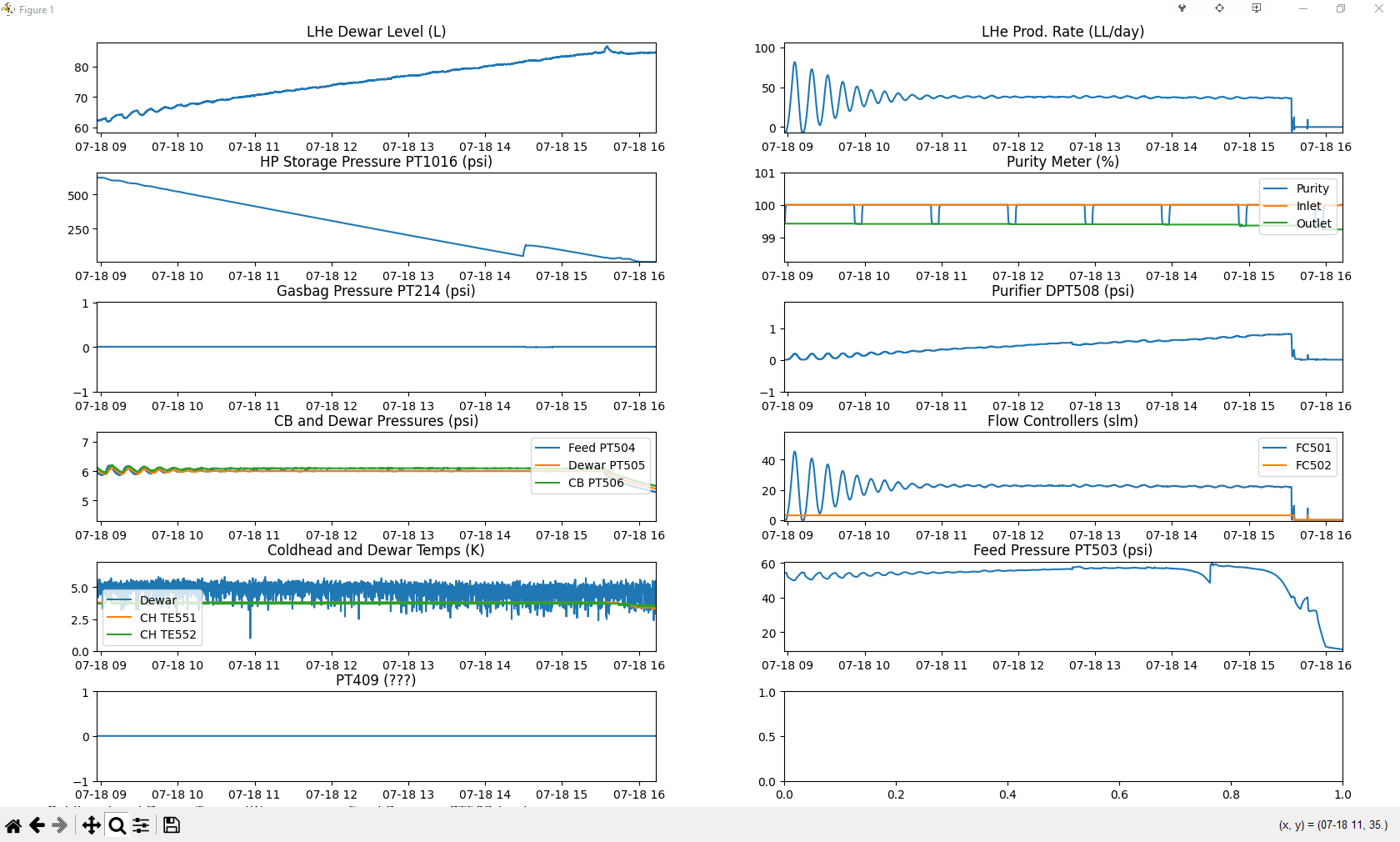 Reliquifier Commissioning
We still need to either vent or clean the ‘junk’ helium in 2/3 of the storage tanks
Once complete, we are ready for physics running again
Expect to start physics running in ~1-2 weeks